Gerund
ing
Подлежащее
(Eat      )    vegetables is good for you.
Listen ……. to music is very relaxing 
Go ……   to museums can help you study better
Cook ……  is a good hobby
Ride ……  a bike can help you keep fit
ing
ing
ing
ing
ing
После глаголов
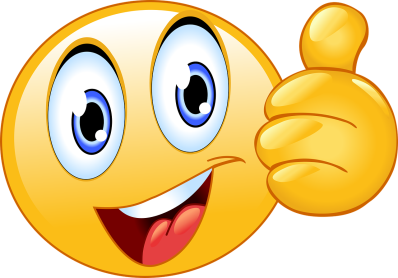 Like
Enjoy 
Don’t mind
Dislike
Hate
listen
ing
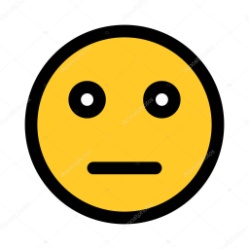 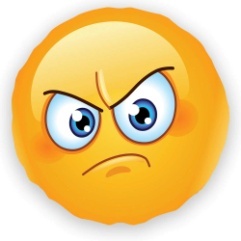 После глаголов
ing
Imagine  - воображать
Avoid  -  избегать
Appreciate -  ценить
Be used to - привыкать
Consider  - рассматривать
Continue - продолжать
Deny - отрицать
Fancy – нравиться, любить
Go  ( sport) skiing/skating
Miss -  скучать
Suggest  - предлагать
Practise - практиковаться
Prevent - предотвращать
Spend/waste time ( money) - тратить время, деньги
Admit
Quit
Save
Imagine  - воображать
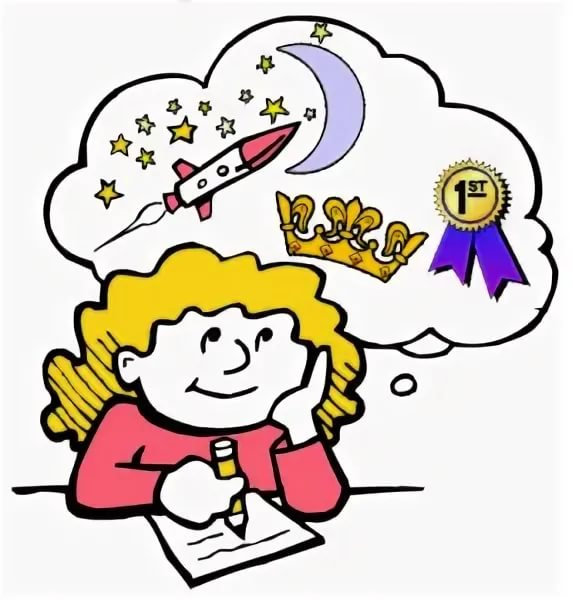 She imagines travelling to space
Avoid  -  избегать
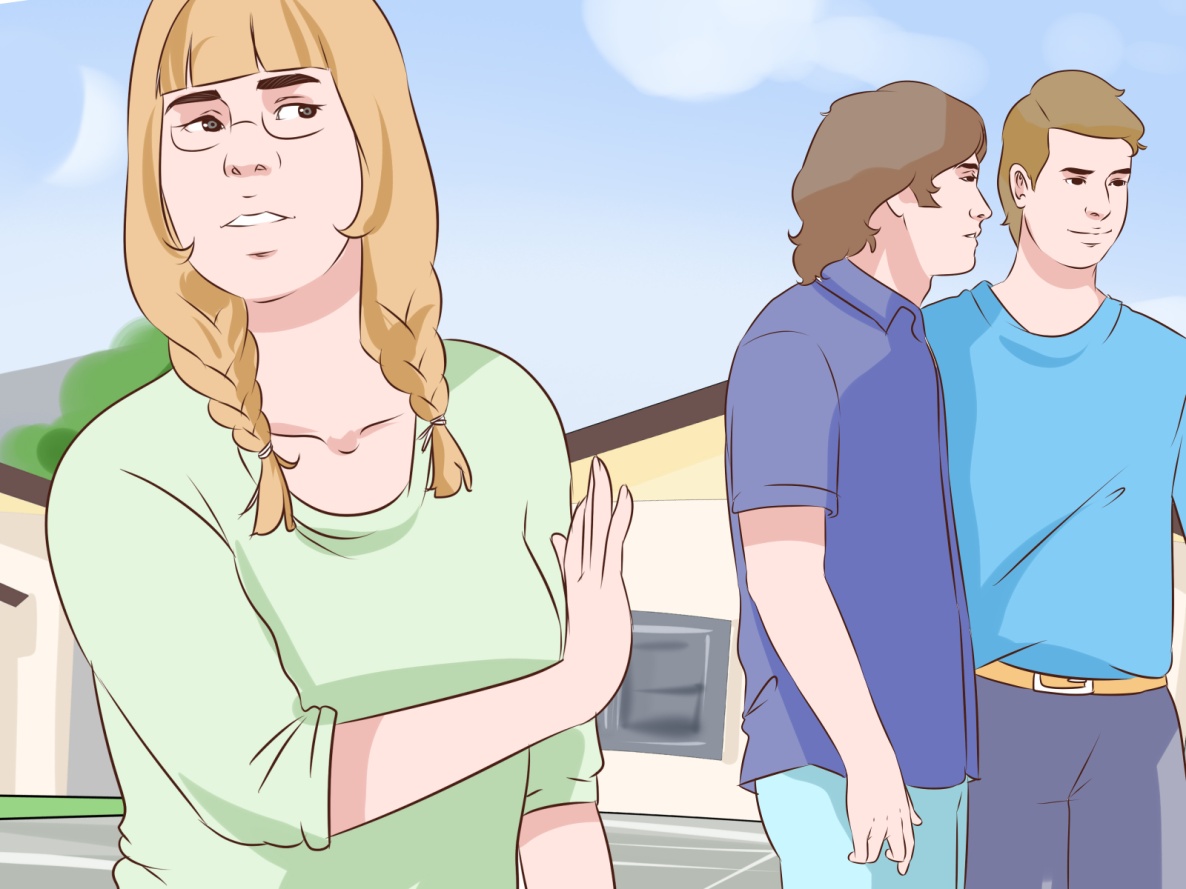 She avoids speaking to strangers
Appreciate-  ценить
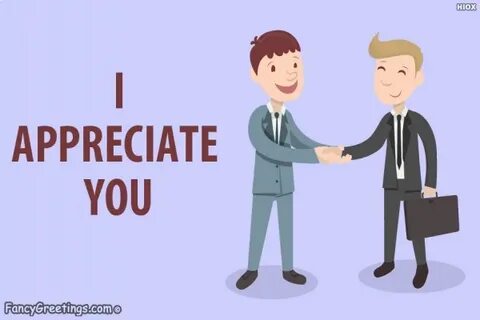 He appreciates working with him
Be used to - привыкать
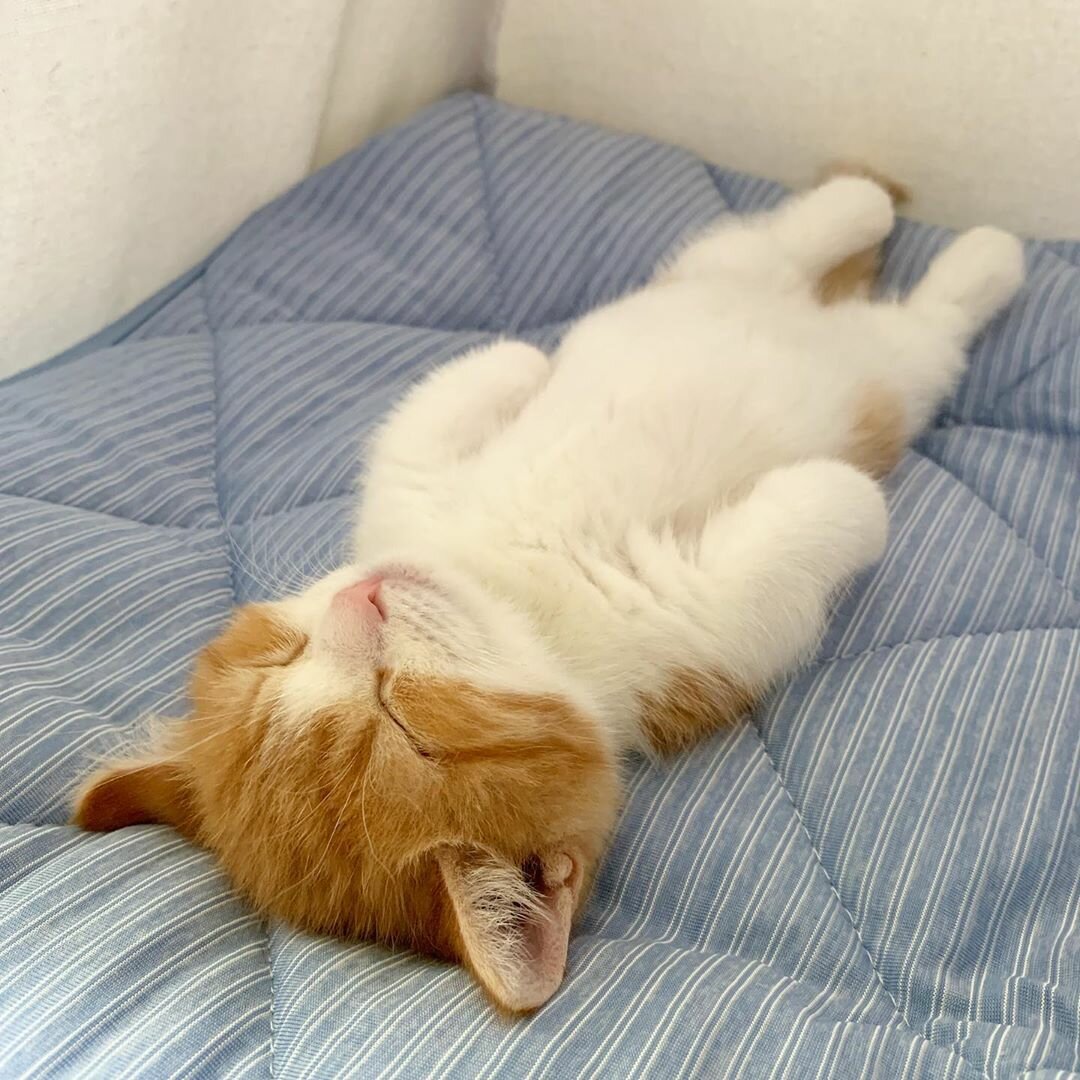 My cat is used to sleeping here
Consider  - рассматривать
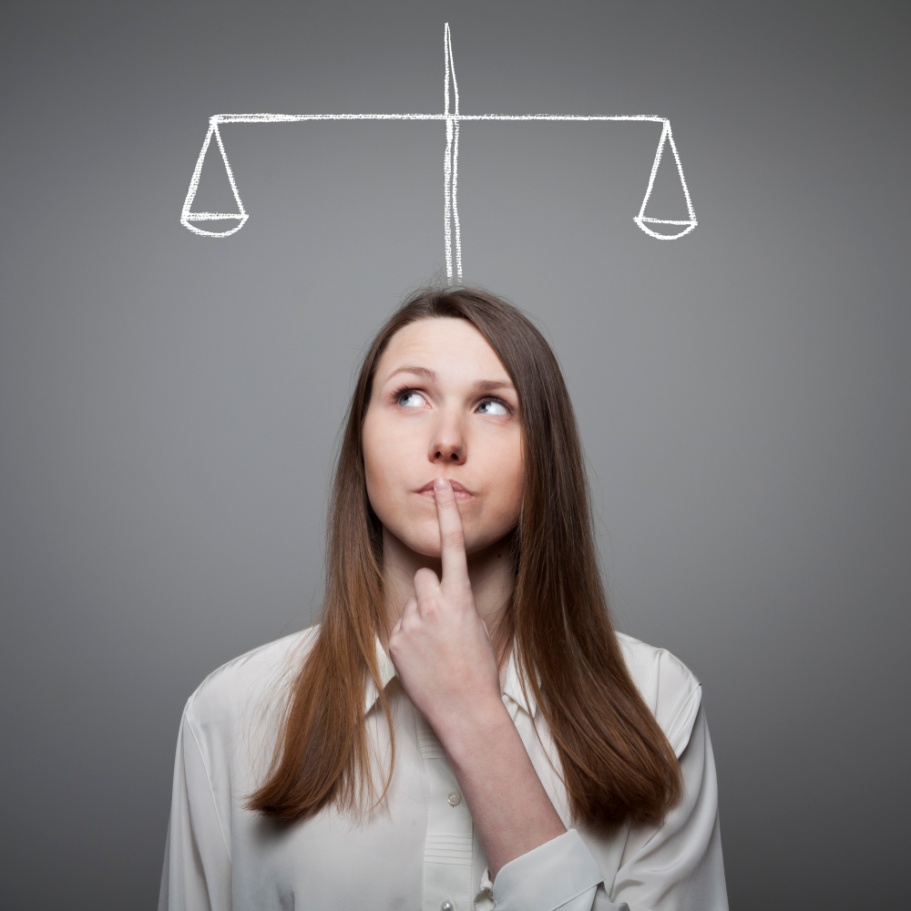 She is considering buying a new car
Continue-продолжать
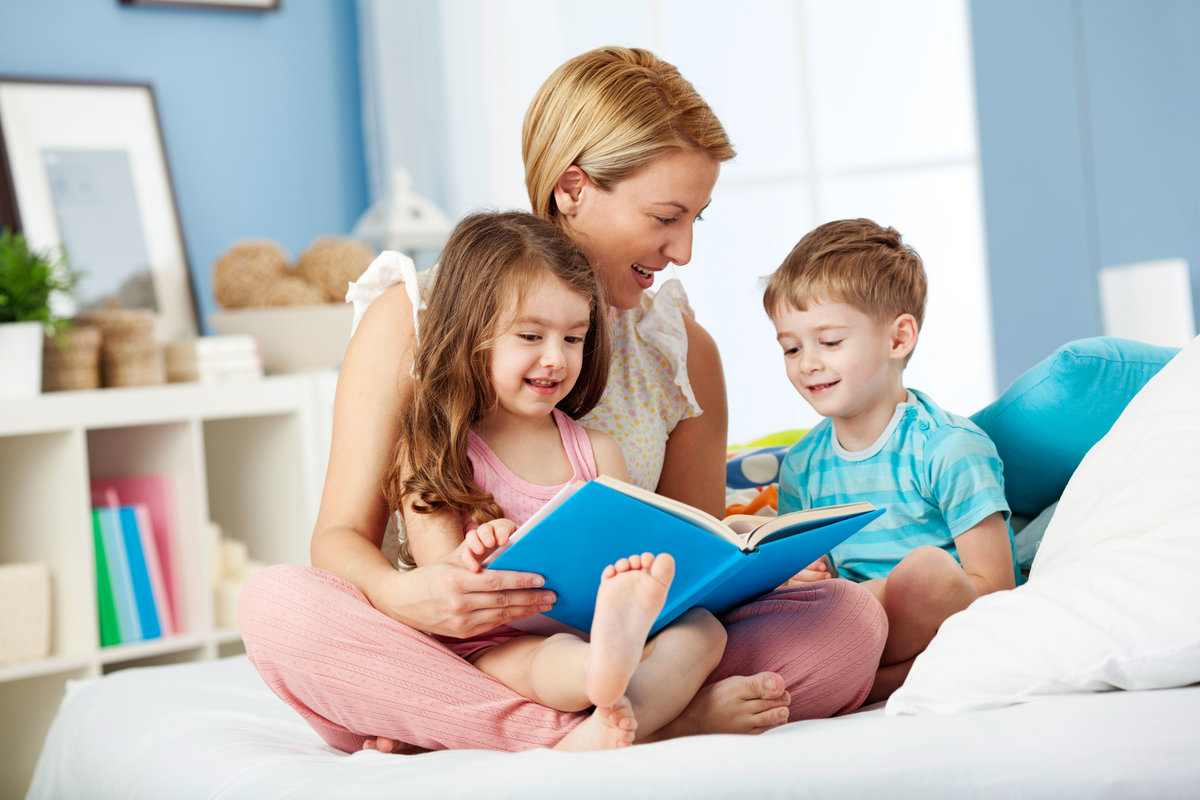 Let’s continue reading
Deny - отрицать
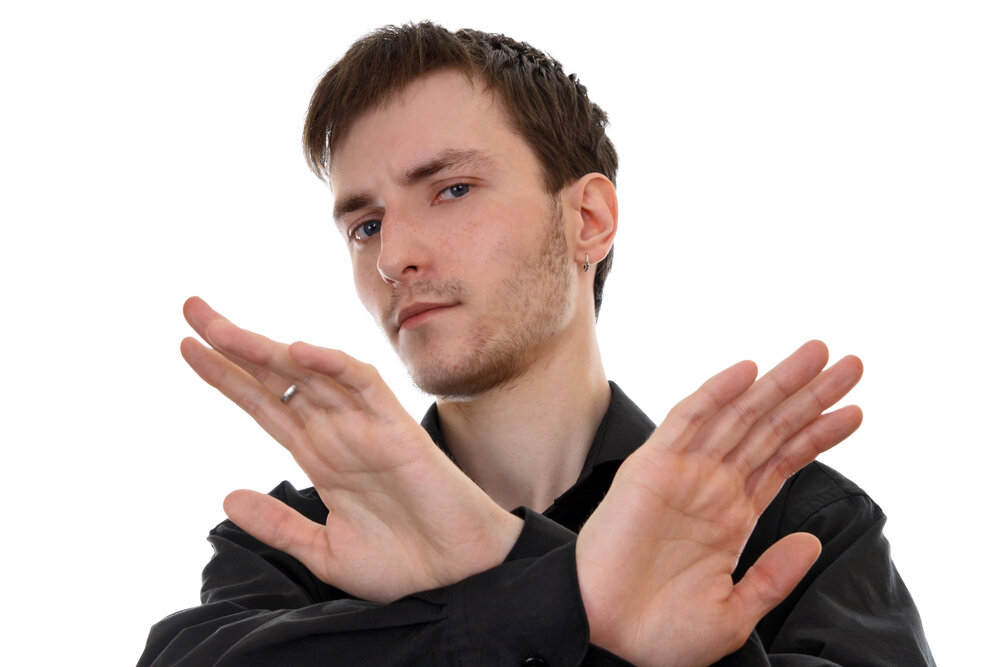 He denies stealing your money
Fancy – нравиться, любить
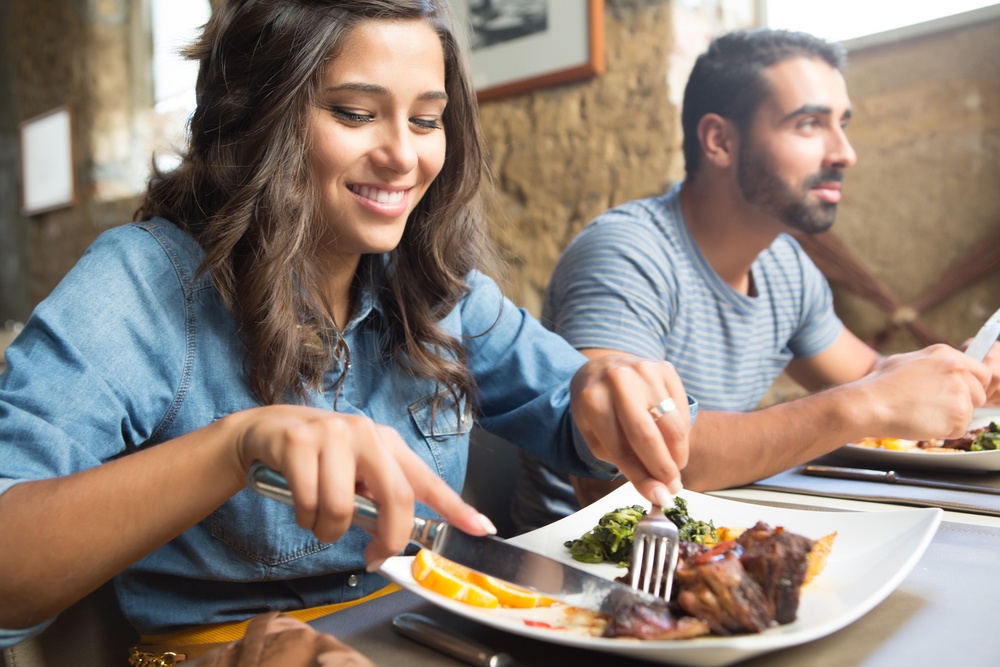 I fancy eating out
Go  ( sport) skiing/skating
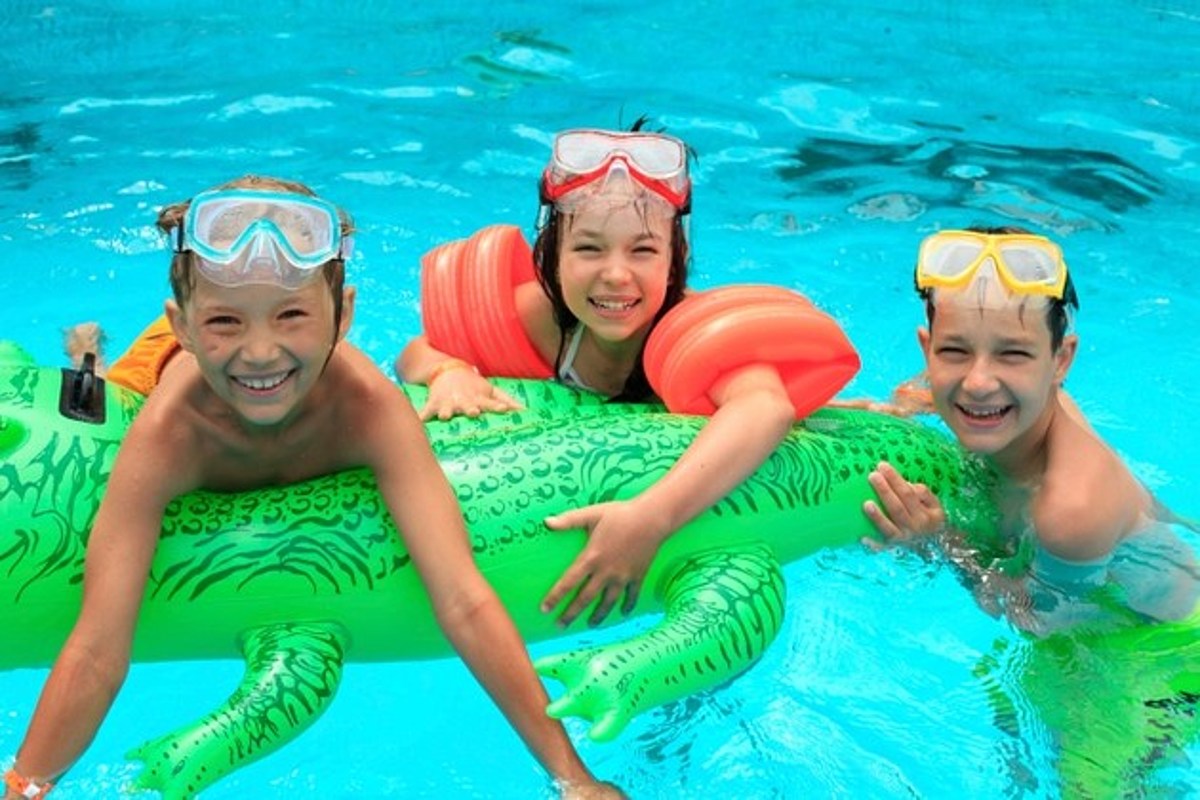 Let’s go swimming
Miss -  скучать
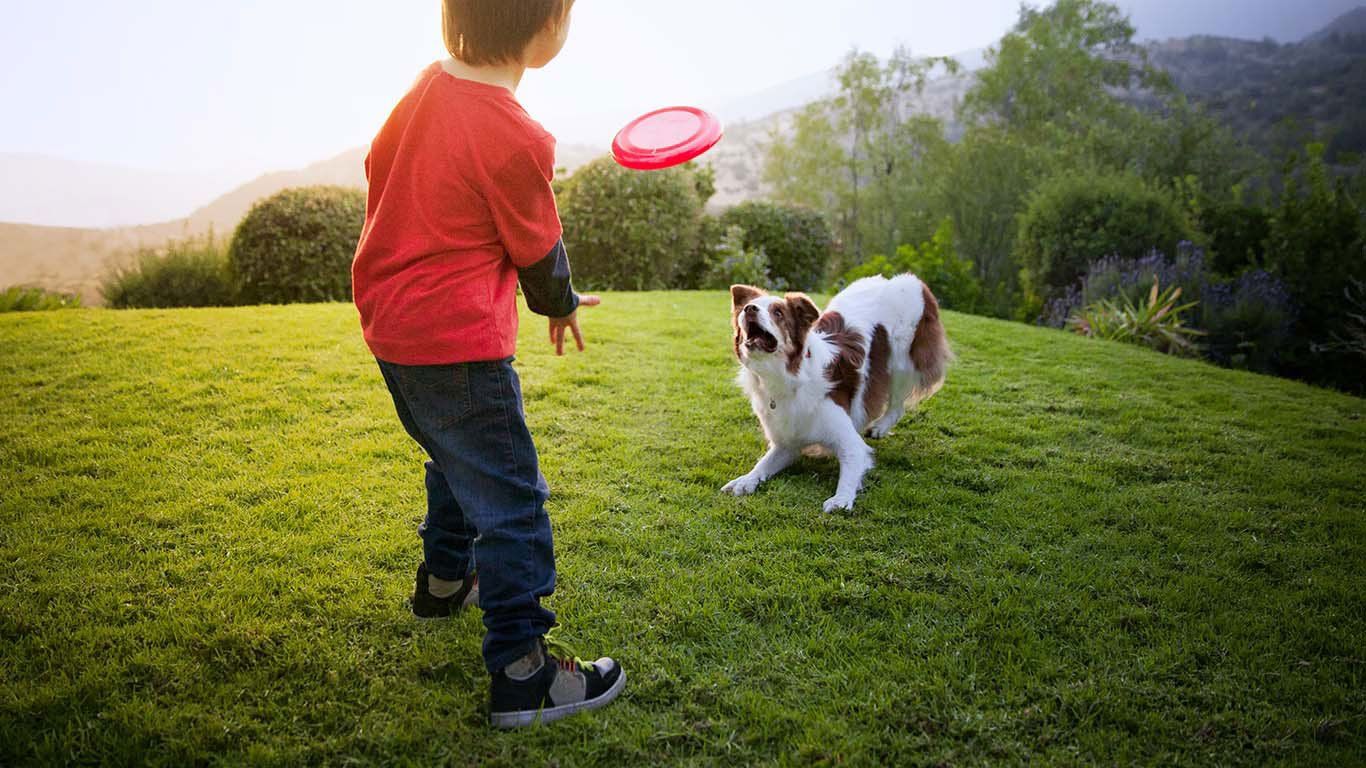 I miss playing with my dog
Suggest  - предлагать
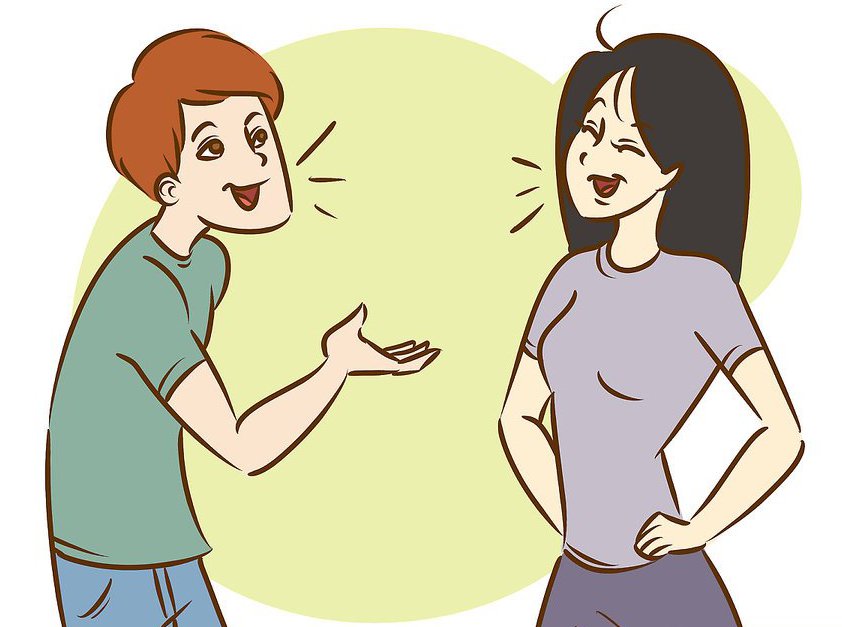 I suggest visiting this museum
Practise - практиковаться
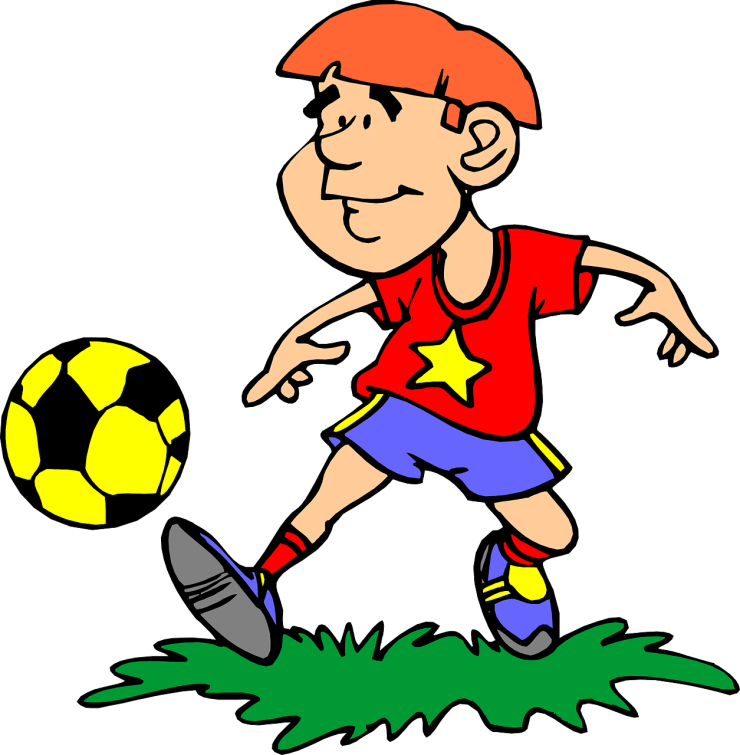 He is practising playing football
Prevent - предотвращать
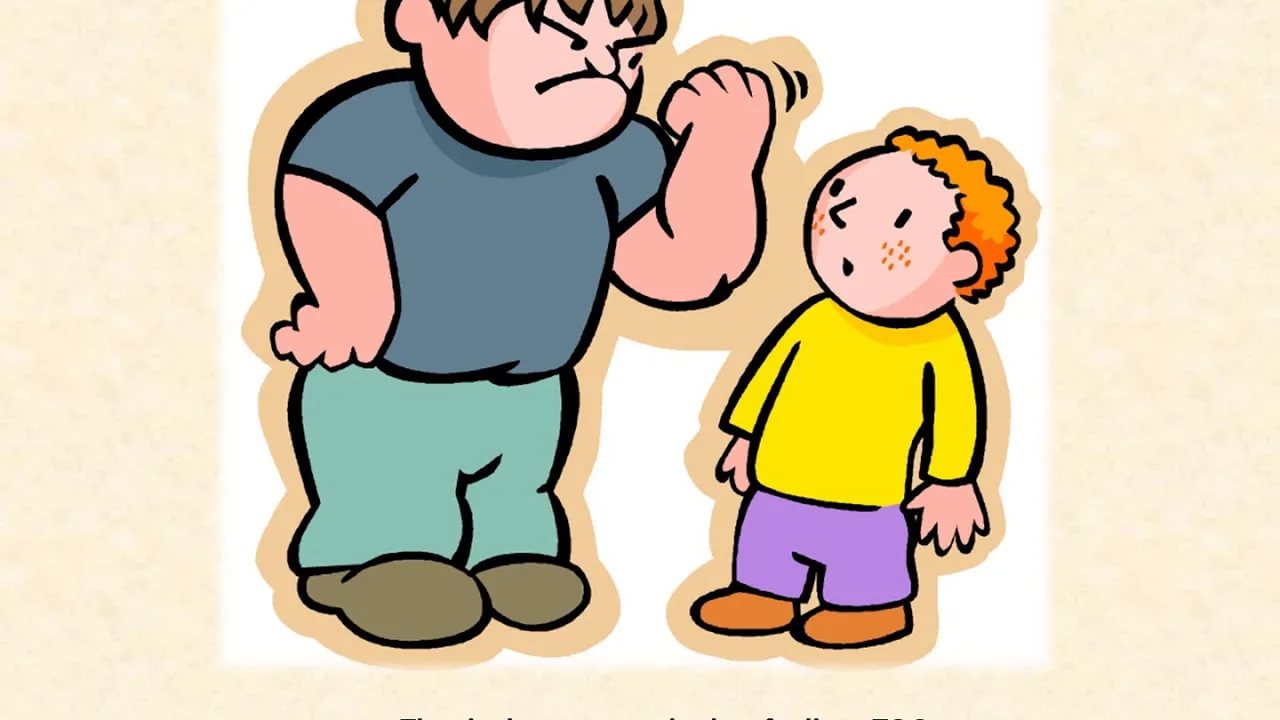 We must prevent bullying
Spend/waste time ( money)
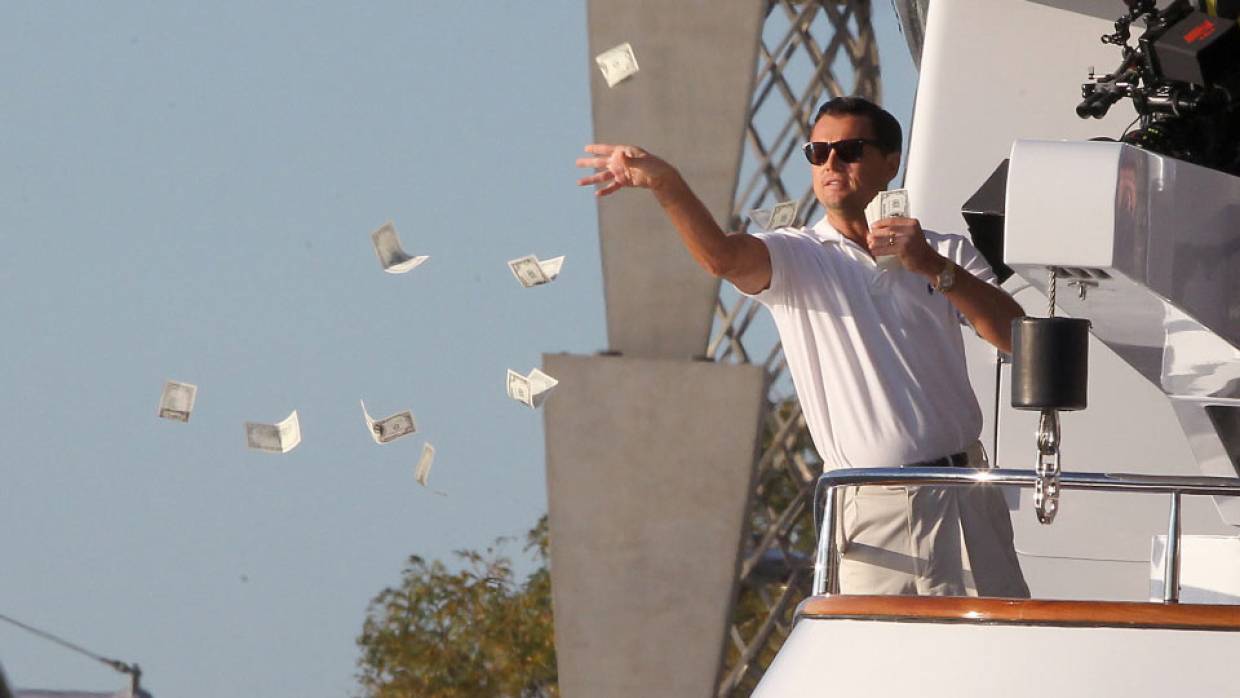 He shouldn’t waste money buying expensive things
После предлогов
ing
in/at/about/with………


How about making a cake?
sending
The doctor insisted on (send) the sick man to hospital.
He was good at (repair) cars.
She was sorry for (come) late.
The children ran out the room and began (play).
He seemed sorry for (be) rude.
The girl had no talent for (dance).
After (check) the students’ papers, the teacher handed them back.
Excuse her for (break) her cup.
She was proud of (win) the prize.
reparing
coming
playing
being
dancing
checking
breaking
winning
После фраз
It’s worth – оно того стоит
Can’t stand – не выносить
Have difficulty in – иметь сложности, затрудняться
Look forward to – ждать с нетерпением
Can’t help – не мочь не сделать что-либо
Be busy
It’s no use
There is no point
What’s the use of
Object to
To Infinitive
Цель 
He went out to buy some milk
He phoned to speak with her
He bought some flowers to give them to his mum
They
to
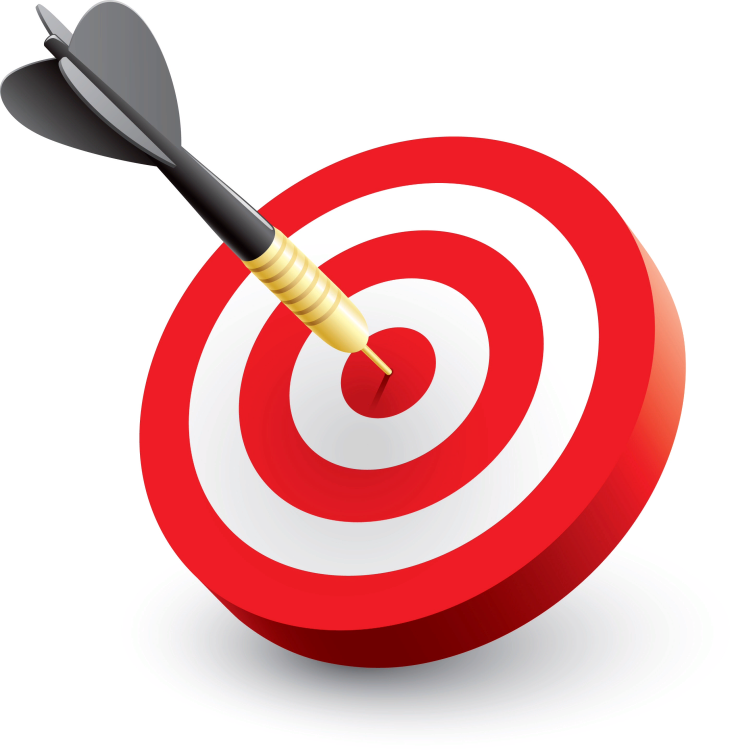 Would like
Would prefer
Would love
To - infinitive
After    too/enough
После прилагательных, описывающих чувства и эмоции, характер людей, желание/нежелание
Eager to
Willing to
Happy
Sad
Clever
kind
To tell the truth
To be honest
To sum up
To begin with
After
Ask – спрашивать
Advise – советовать
Agree - соглашаться
Decide - решить
Explain – объяснять
hope – надеяться
Manage – удаваться
Offer – предлагать
Plan -  планировать 
Want - хотеть
Expect – ожидать 
Promise - обещать
Refuse  - отказываться
Seem - казаться
Ask – спрашивать, просить
I asked to feed my cat
Advise – советовать
The doctor advised to eat more fruit
Agree - соглашаться
They agreed to meet after classes
Decide - решить
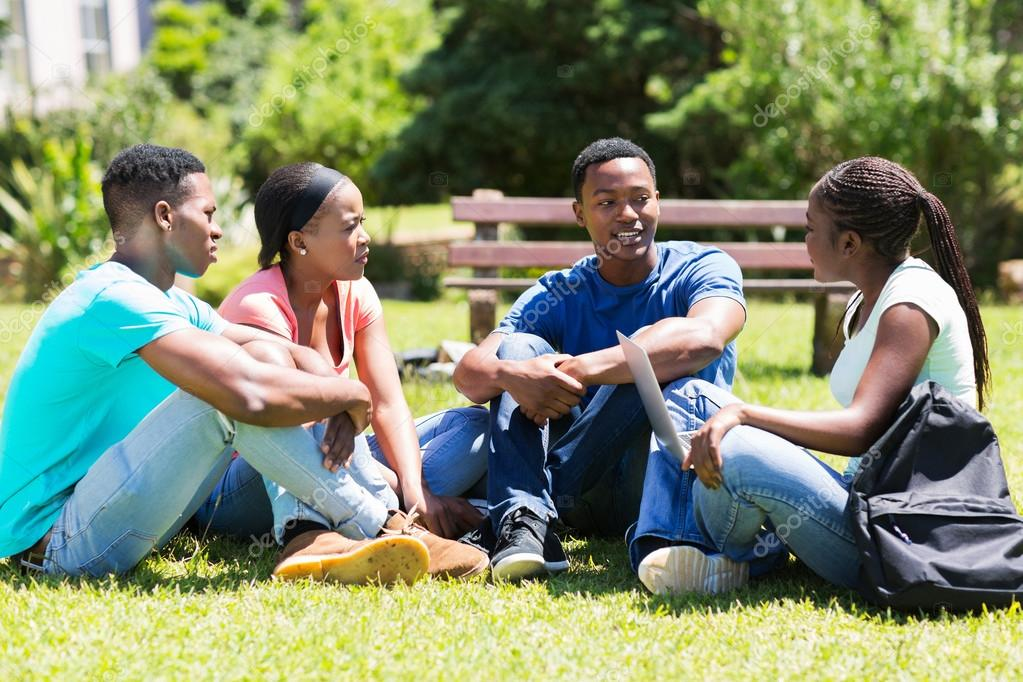 They decided to meet after classes
Explain – объяснять
He explained how to drive
hope – надеяться
They hope to buy a new house
Manage – удаваться
He managed to win a game
Offer – предлагать
She offered to drink some tea
Plan -  планировать
She plans to study abroad
Want - хотеть
I want to travel around the world
Expect – ожидать
They did not expect him to come
Promise - обещать
He promises to help
Refuse  - отказываться
He refused to take medicine
Seem - казаться
He seems to be happy
Want   ( go)
Fancy   (go)
Good at  ( dance) 
Went to the supermarket   ( buy) 
Promise ( help)
Too noisy (live)
(Listen)    to music is fun
to go
going
dancing
to buy
to help
to live
listening
Avoid ( speak)
Suggest ( go)
Hate ( read)
Interested in ( play)
Hope  ( buy)
Dream of  ( live) 
( Draw ) is a great hobby
speaking
going
reading
playing
to buy)
living
Drawing
Инфинитив без частицы to
После модальных глаголов ( can, may, must, should….)
После глаголов make/let
После would rather/had better
You may eat some cake
Let’s go to the beach 
I’ d rather stay in tonight
You should call